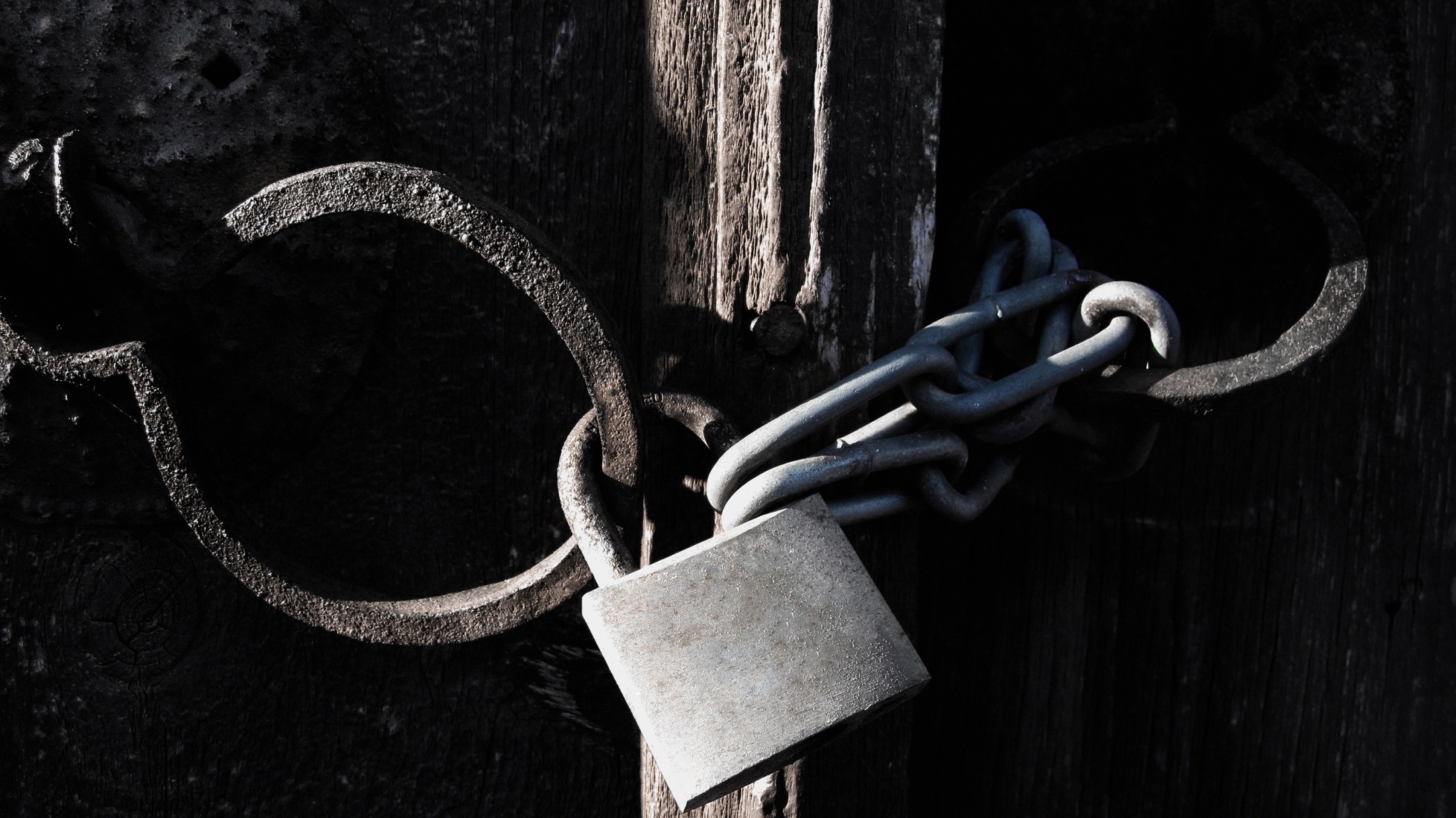 Exodus – Lesson 3
The Bondage Worsens
Exodus 5:1-5
Afterward Moses and Aaron went in and told Pharaoh, "Thus says the Lord God of Israel: 'Let My people go, that they may hold a feast to Me in the wilderness. '"2 And Pharaoh said, " Who is the Lord, that I should obey His voice to let Israel go? I do not know the Lord, nor will I let Israel go."
Exodus 5:1-5
3 So they said, "The God of the Hebrews has met with us. Please, let us go three days ' journey into the desert and sacrifice to the Lord our God, lest He fall upon us with pestilence or with the sword."4 Then the king of Egypt said to them, " Moses and Aaron, why do you take the people from their work? Get back to your labor."
Exodus 5:1-5
5 And Pharaoh said, " Look, the people of the land are many now, and you make them rest from their labor!"
Introduction of God to Pharaoh
1. The plea (v.1-3)
2. Pharaoh’s angry reply (v.4-9)
Adding hardship to Israel
1.  Supplies not supplied (5:10-14)
2.  An appeal to Pharaoh (5:15-21)
Moses Complains
1. You have brought trouble on the people (v.22)
2. You have not delivered your people (v.23)
God’s reply to Moses
1.  Now you shall see (6:1a)
2.  What I will do (6:1b)
Pharaoh's stubbornness described (6:1c) 
“a strong hand”
God’s promise of rescue
1. Notice the guarantee of God’s actions “I will”…do these things
2. “Then you shall know…” (v.8)
3. Anguish of spirit and cruel bondage (6:9)
	a. Difficult times cause some to not believe 	God’s promises.
God’s command for Moses & Aaron
1. Moses continues to doubt God. (6:10-13,28-30)
2. “How shall Pharaoh heed me?” (6:12,30).
	a.  Family of Moses & Aaron (6:14-27)
Lessons for us today.
God is not slack concerning His promises 
(2 Pt 3:9)
	1. God fulfills His promises. We have to
           remember God knows when to act, we do
           not. 
	2. God’s wisdom is above ours 
            (Isaiah 55:8-9), thus we must be patient.
Lessons for us today.
We must be prepared to stand up for God in front of those (Pharaoh) who do not believe in Him 
      (Ex 5:2b, Job 42:7b)
	1. Standing up for God and righteous living must 	be done even in the midst of mockers.
	2. If we do not stand up for God, on the day of 	Judgment we will have to answer for our 	cowardice. 
.
Conclusion
1. Do we have an arrogant attitude similar to that of Pharaoh?
2. What about a attitude of doubt like Moses or the people of Israel?